В подводном мире  царя Нептуна.
Выполнена
воспитателем l категории
 Козловой И. Н
Голова, а может тело,
Выпучив глаза, глядело,
Шевелило под собой
Восьминогой  головой.
о   с   ь  м  и   н  о   г
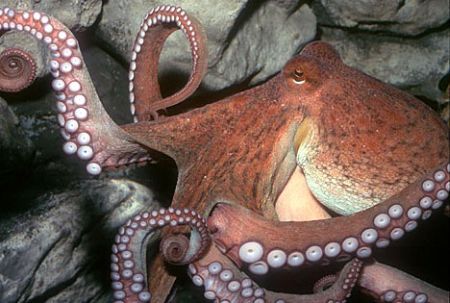 Если звёздочка устала,
Нет в ней света,
Нет в ней жара,
То живёт она на дне
В океанской глубине,
Раковины открывает
И моллюсков поедает…
м о  р  с  к  а я 
                        з  в  е  з  д а
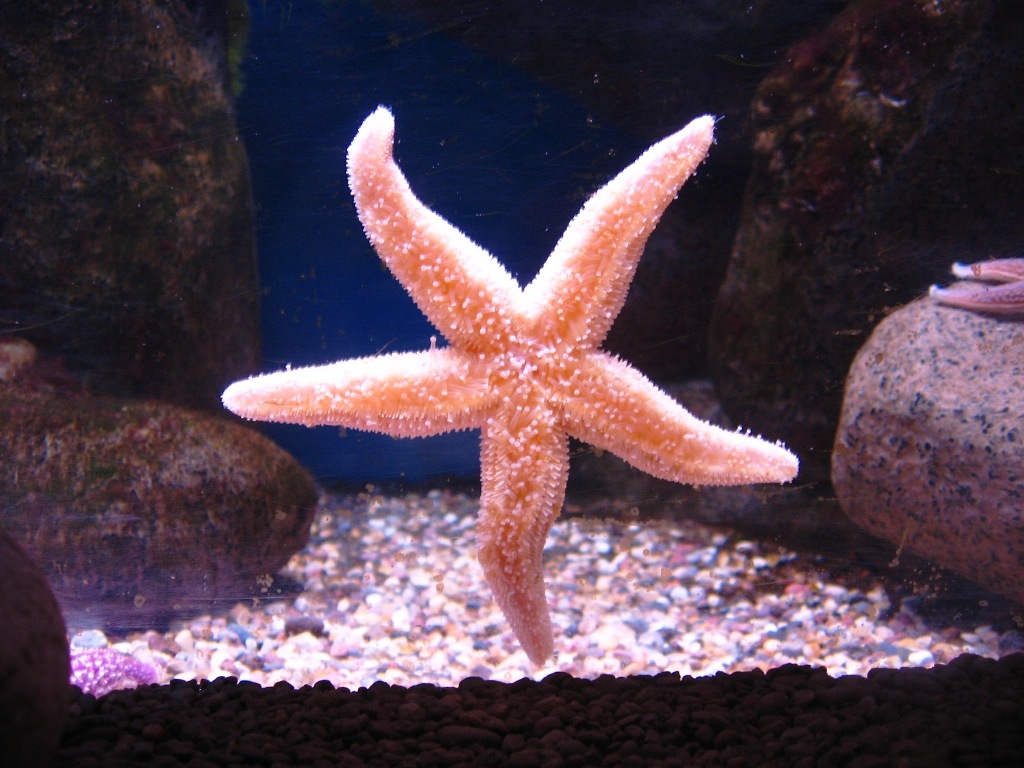 В бескрайнем океане
Страшнее зверя нет.
Не дай вам Бог попасться
Спруту на обед.
Но вкусен и полезен
Бесценный моря дар –
Подарок для гурманов
Ужасный зверь…
к   а    л   ь   м   а   р
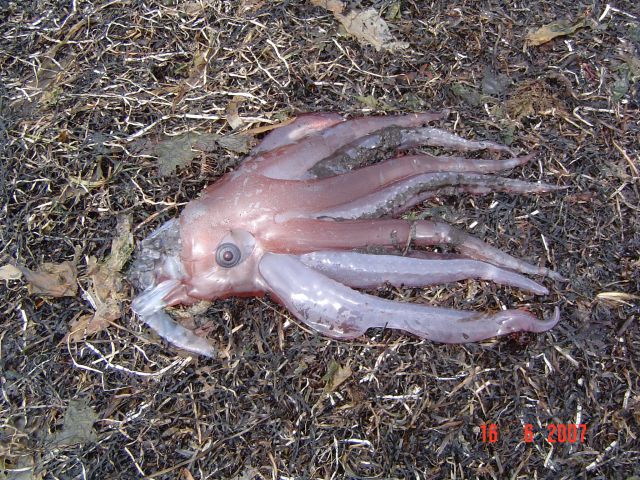 Его мечи острее бритвы.
Он защищён бронёю лат.
Когда ж приходит время битвы,
Он вечно пятится назад.
р   а    к
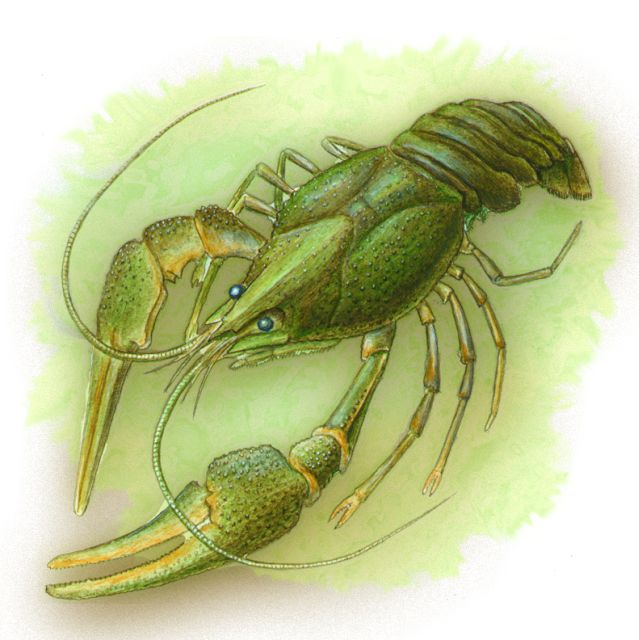 С моряками был он дружен,
Чем доныне знаменит.
Из морских зверей кому же
В мире памятник открыт?
д  е   л  ь  ф  и  н
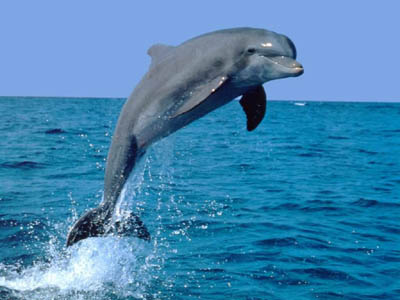 Зубастая улыбка,
А на спине плавник.
Заметишь эту рыбку – 
Спасайся в тот же миг!
а   к    у   л   а
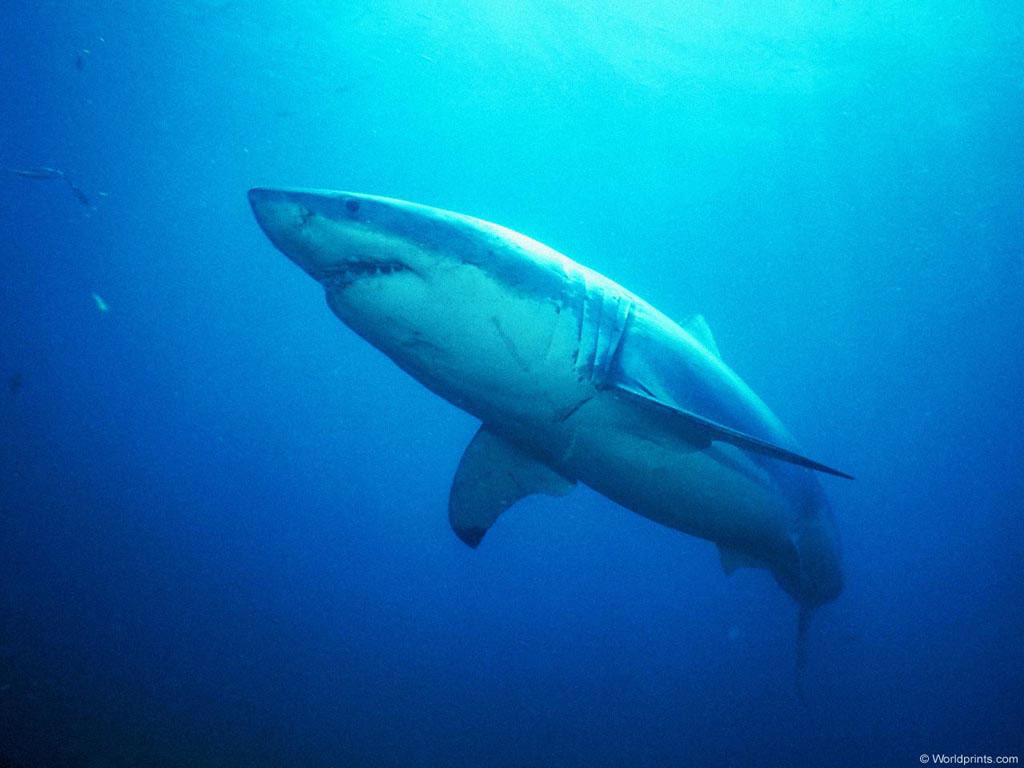 Подумай, почему так названы морские рыбы?
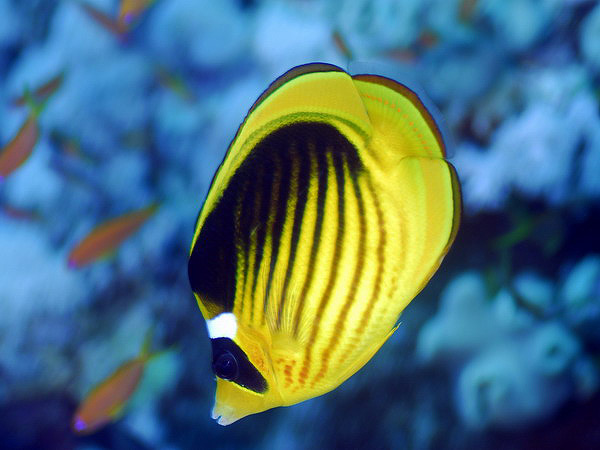 Рыба-бабочка
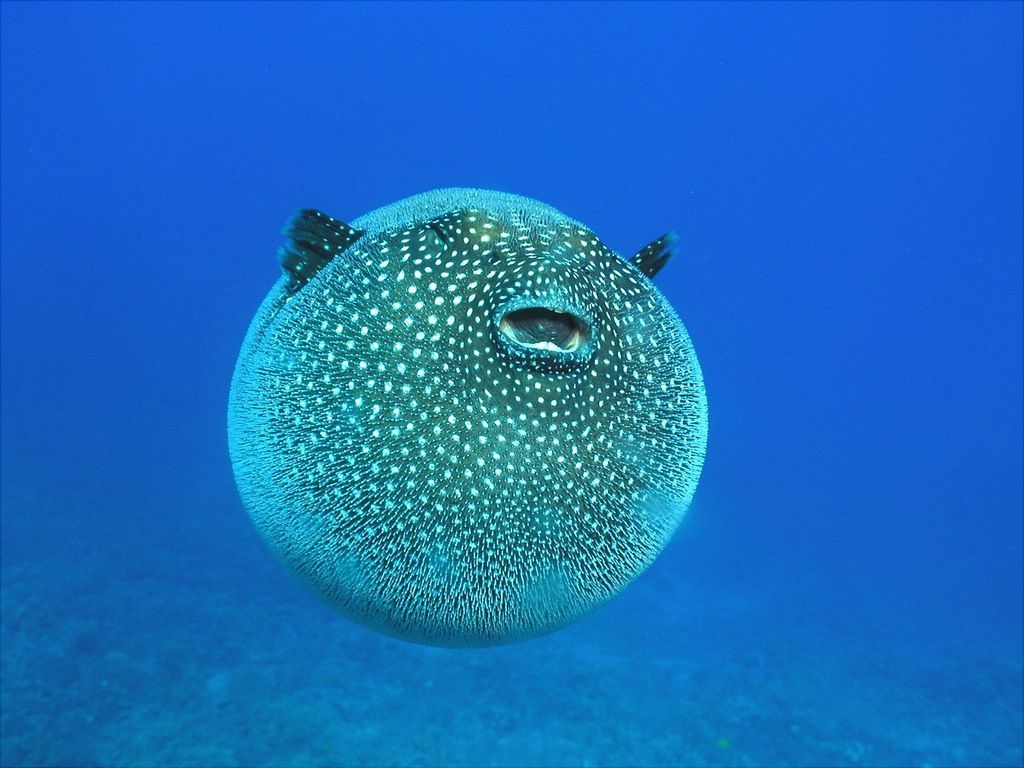 Рыба-ёж
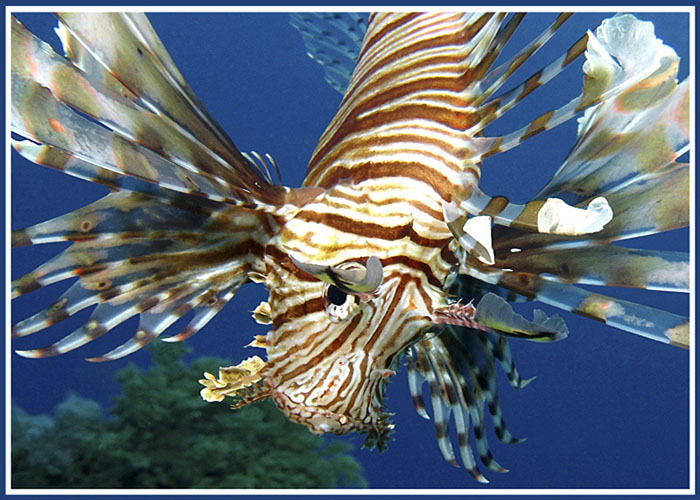 Рыба-зебра
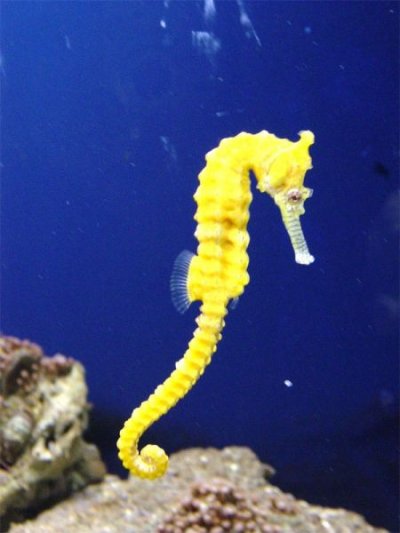 Морской конёк
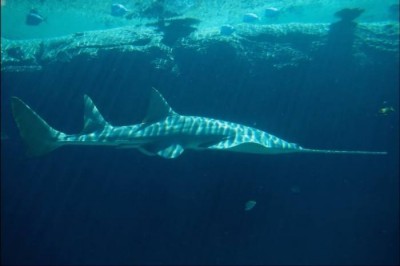 Рыба-пила
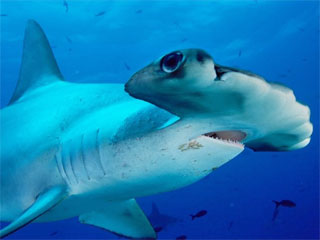 Рыба-молот
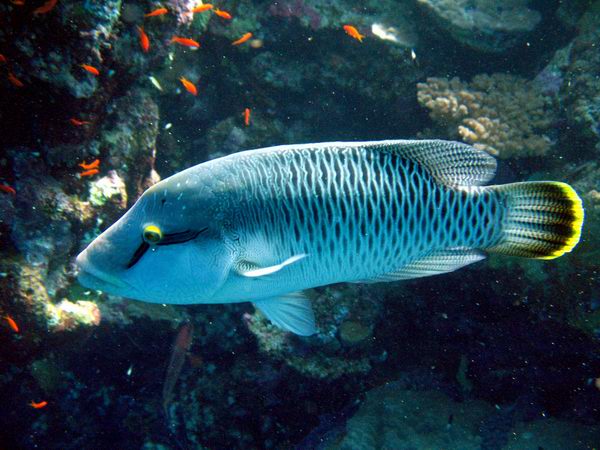 Губан
Осьминог – морской силач. На каждой «ноге» осьминога 300 присосок, каждая из которых может удержать камень в несколько килограммов. Есть осьминоги – крошки, а есть и великаны по 100 килограммов с четырёхметровыми щупальцами. Если осьминог хочет испугать врага, он моментально меняет окраску: от обычного серого до розового или золотистого, а иногда и красного цвета. А если хочет спрятаться – выпускает чернильное облако, за которым скрывается. Если оторвать щупальца у осьминога, они снова отрастают.